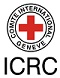 Physiotherapy Standards implementationMonitoring
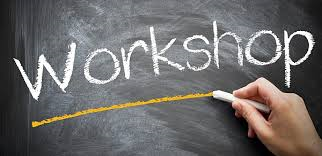 ©ICRC PTS project 2019
1
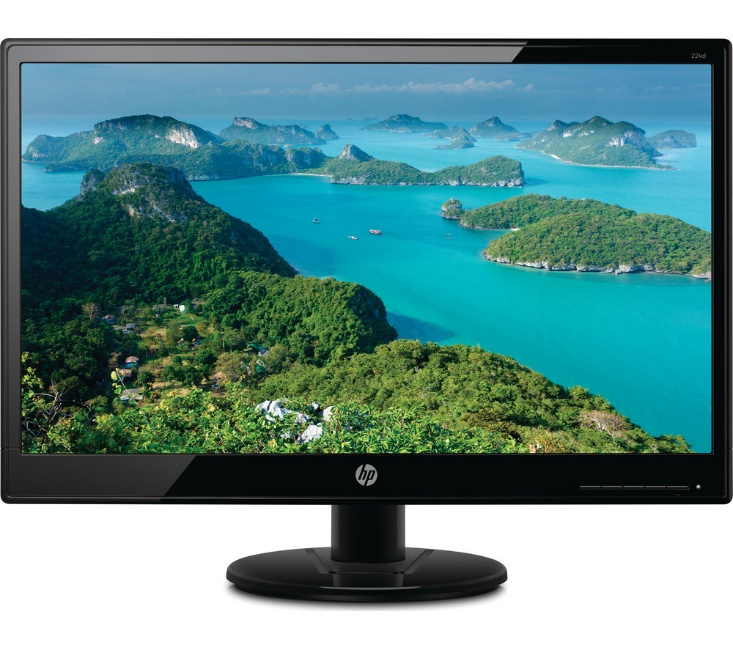 ©ICRC PTS project 2019
2
[Speaker Notes: Why is a monitor called monitor?
What does monitor mean? 
Taking a bird’s eye perspective, looking into detail when required.
I can only count the number of islands if I am high enough above to see them spread out
I can only see inconsistencies and other striking features from that perspective, but then I should also dive down and look in detail. For instance, I see a white spot over there on that island. Is that a rock? Do I have to look closer?
How many boats are out there today? Like every day? if there are normally much more boats on the water, what happened?]
Monitoring
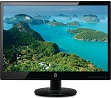 Timing: daily, weekly, monthly, quarterly, yearly
Monitoring is linked to reporting for reasons of accountability
It can be formal: to donors, to employer, to health insurance
It can be informal: team meetings, discussion with patient

Launch of a project/ a treatment = launch of monitoring
A project’s action plan contains a monitoring plan
A patient’s treatment plan contains a monitoring plan
©ICRC PTS project 2019
3
Purpose of monitoring
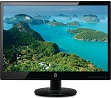 Keep track of project/ patient progress
Keep project staff/ patients motivated
Empower patients: self-monitoring ‘manage your progress’ 
Correct action/treatment plan if necessary
Prepare for evaluation, eg. with outcome measure
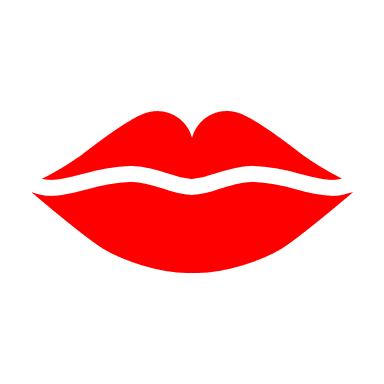 keep it short and simple!
©ICRC PTS project 2019
4
Forms of monitoring
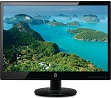 Rehab Cycle
Project Cycle
Which monitoring system does your patient prefer?
Diary on exercise, pain, drugs
Exercise tracking phone app
Exercise tracking watch
Peer-monitoring with other patients, family members
Find a monitoring system in your department
Make monitoring an easy routine: end of day, 1st thing Monday morning, last Friday of month ...
©ICRC PTS project 2019
5
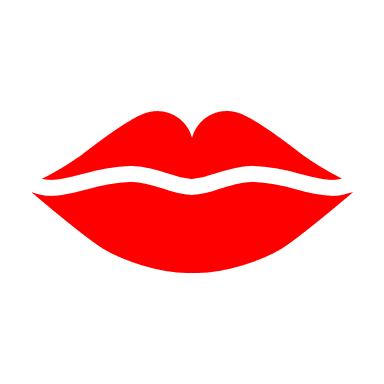 Keep It Short and Simple!
©ICRC PTS project 2019
6